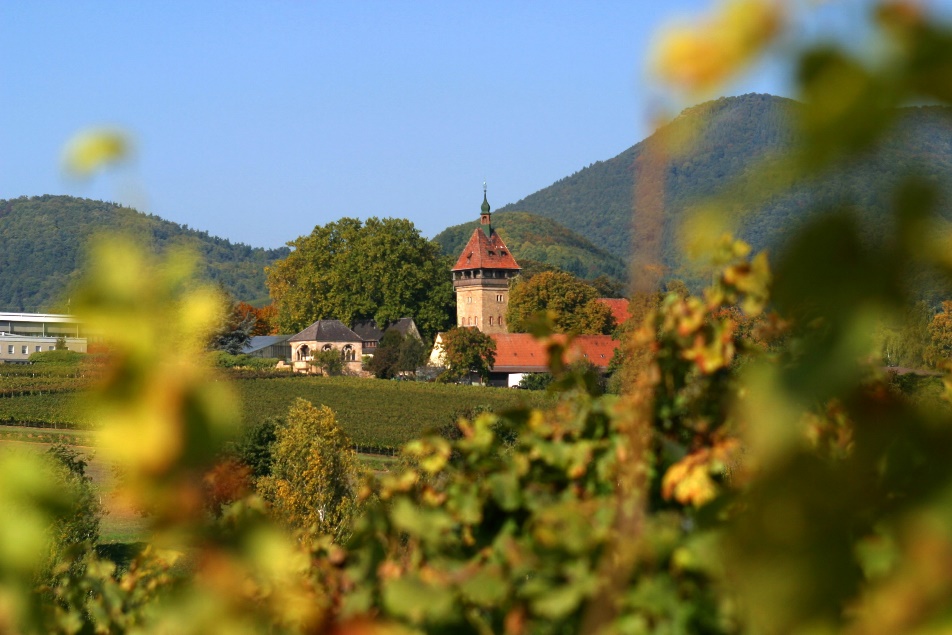 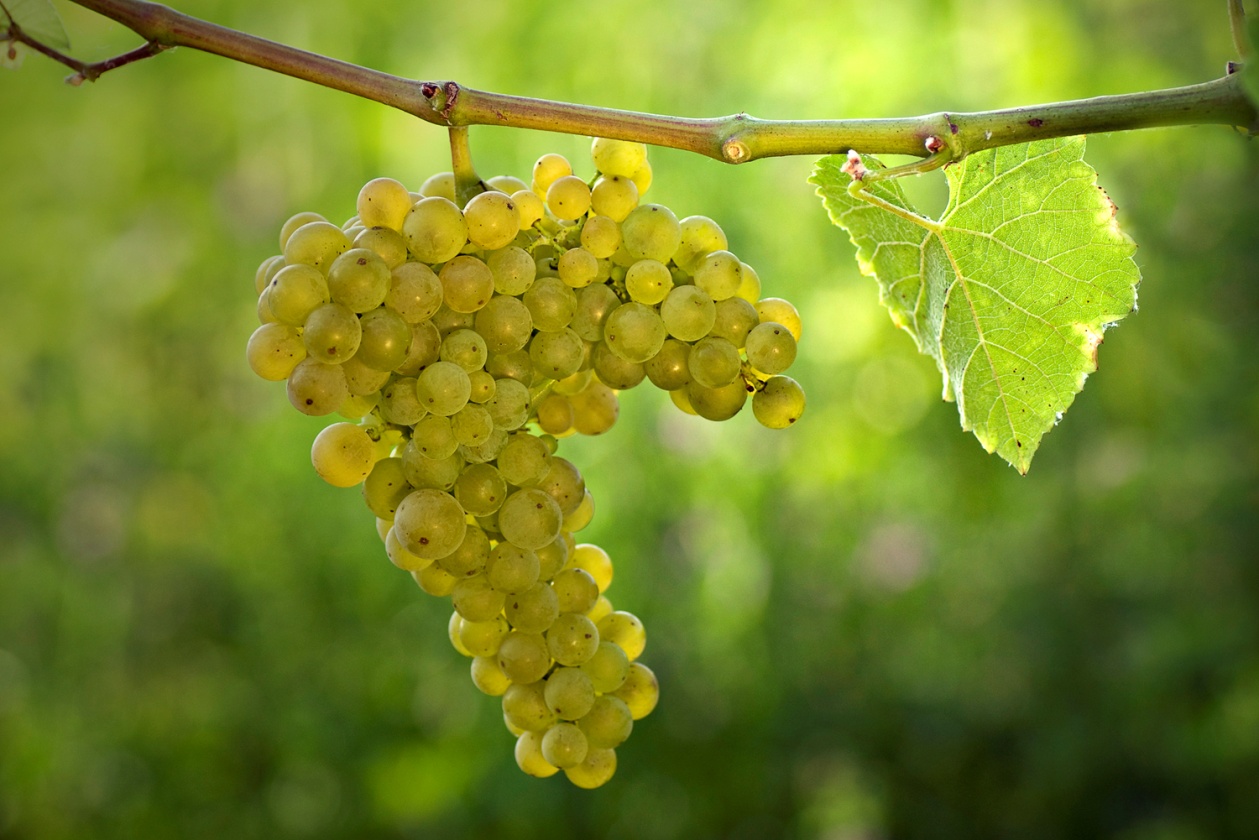 New Disease-Resistant Grapevine Cultivars for a Sustainable Viticulture
2024 Unified Symposium - January 23rd, 2024

Oliver Trapp

Julius Kühn Institute – Institute for Grapevine Breeding Geilweilerhof
 Germany
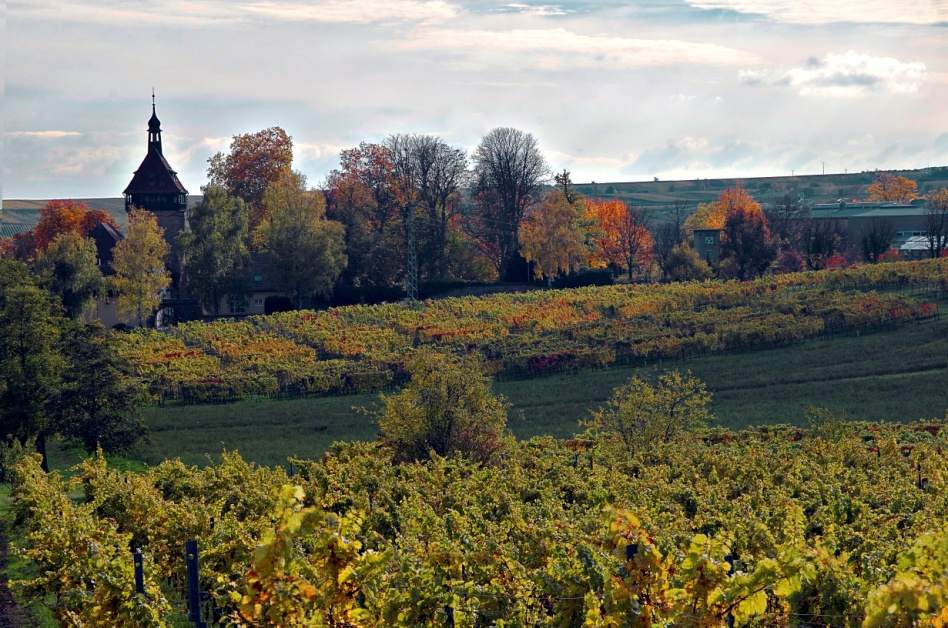 Overview of the Institute for Grapevine Breeding Geilweilerhof
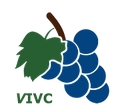 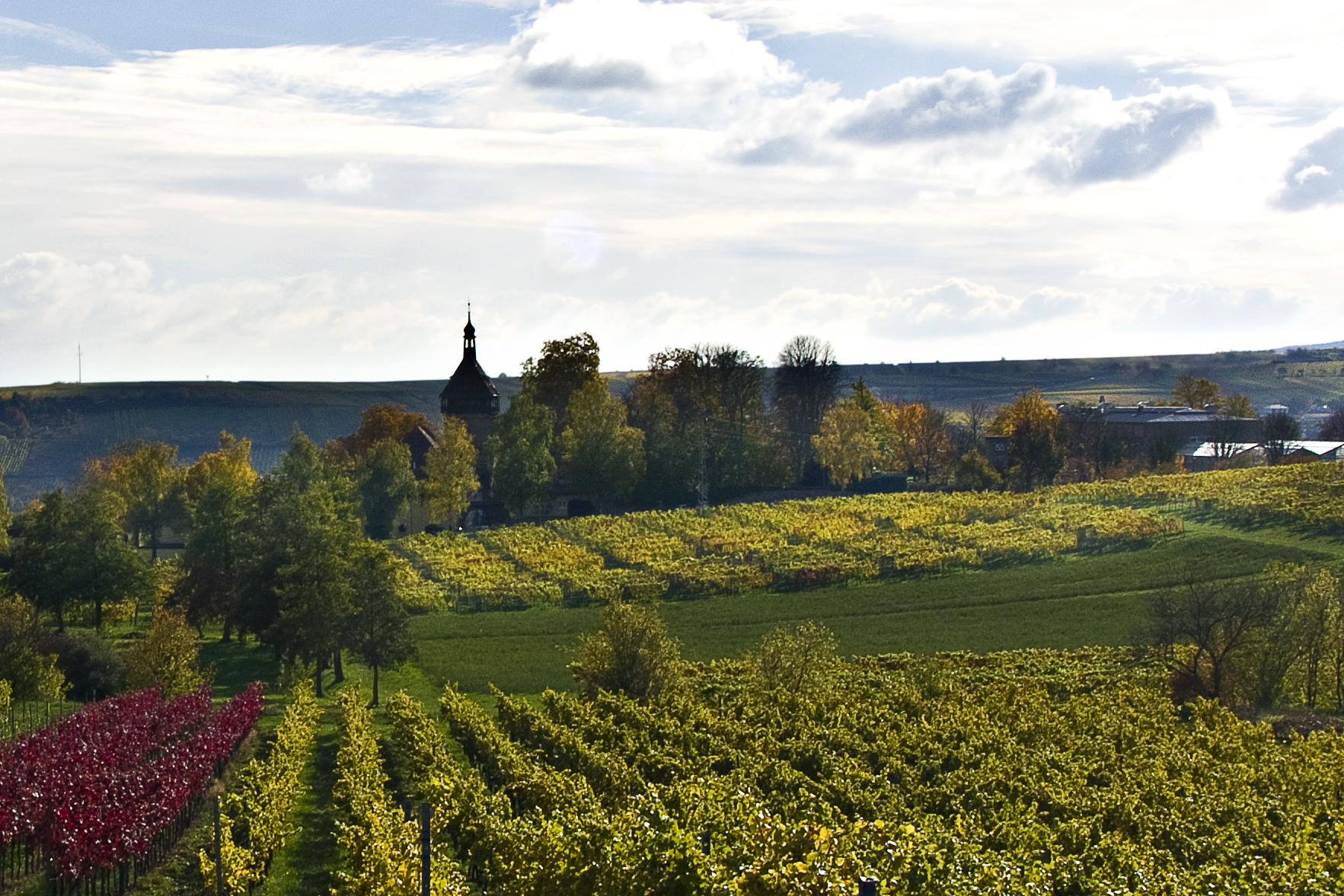 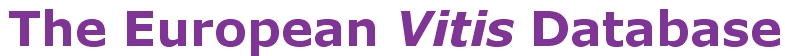 Genetic Ressources
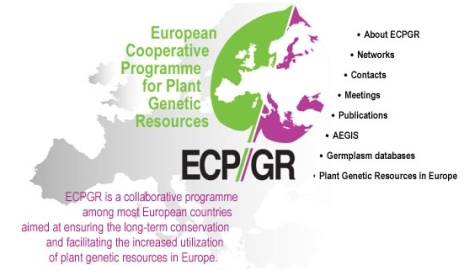 Collection, preservation and exploitation of grapevine genetic ressources
Information network for vine and wine: Databases (e.g. VIVC and Vitis-VEA)
Breeding Research
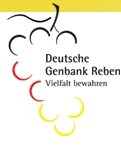 Digitalization: 
HT Phenotyping
Precision Viticulture
Genetics: HT Genotyping and  marker development:
Resistence (biotic and abiotic) 
Wine quality
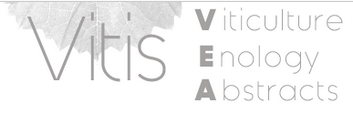 Genetic Ressources
Breeding
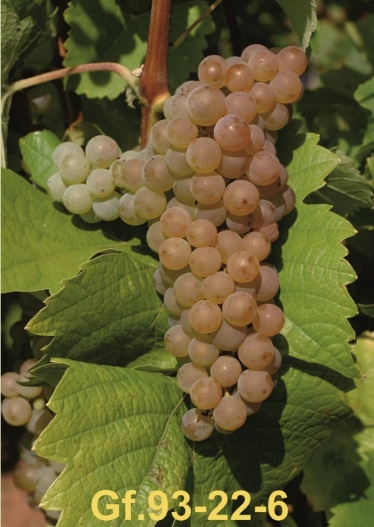 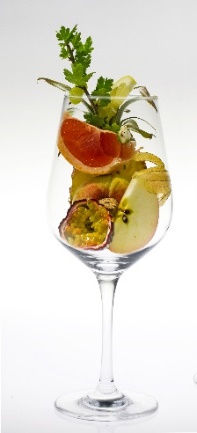 Breeding Research
new grapevine cultivars for sustainable viticulture
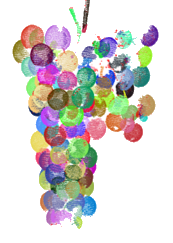 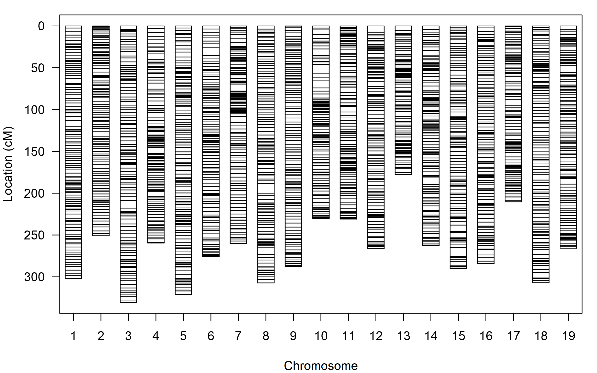 Development of new, climate-adapted and disease-resistant grapevine cultivars with high quality wines
Viticulture in Germany
103.500 ha planted with grapevines mainly in the southern part of Germany

Focus on wine grapes

Annual production of around 9 mil. hl wine 
Annual export of 1 mil. hl wine (19% to the US (2018))

No varieties with taste of wild Vitis species (such as Isabella, Concord, Niagara)

Vitis vinifera shows no resistance against the main grapevine pests
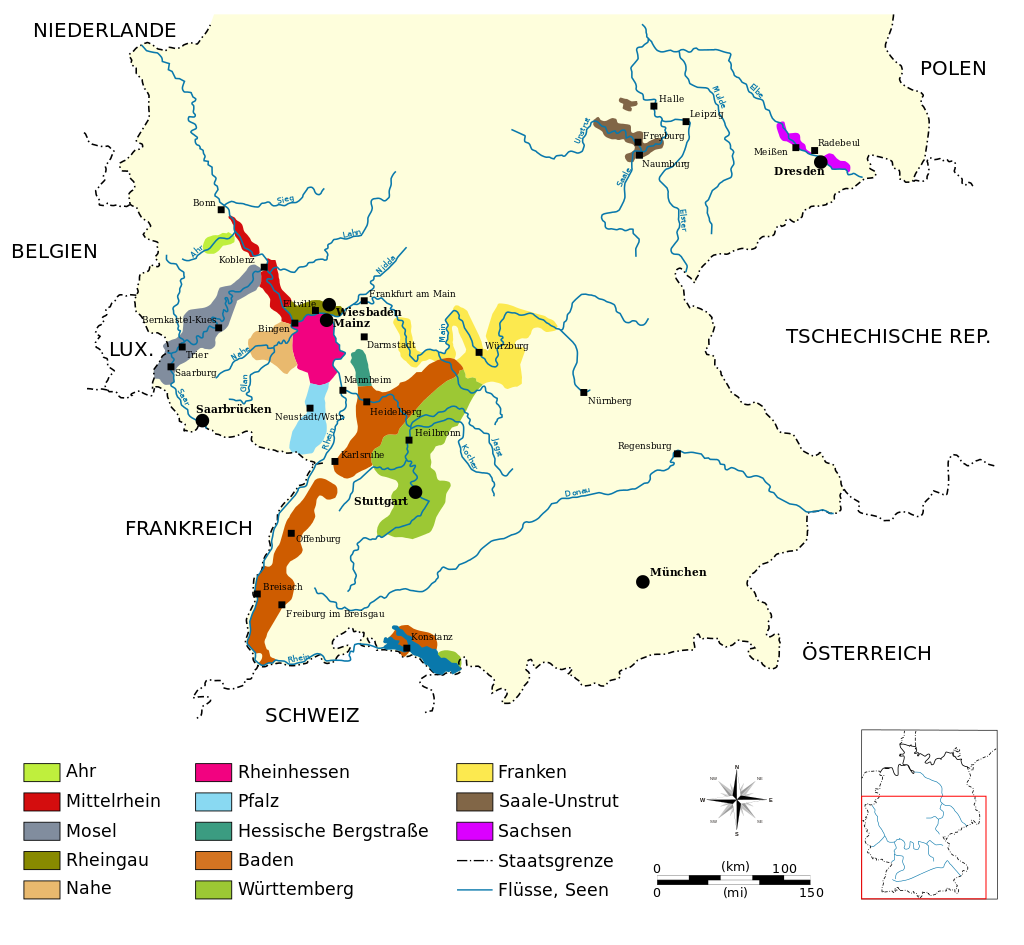 50° lat.
[Speaker Notes: 256.000 acre]
Fungal Diseases in European Viticulture
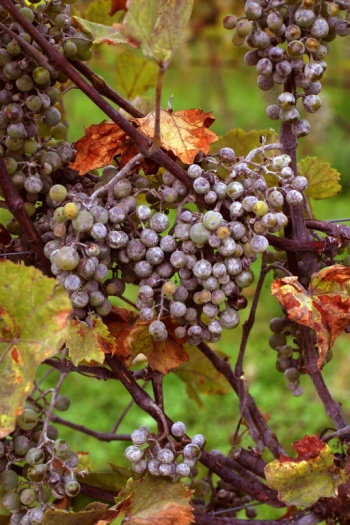 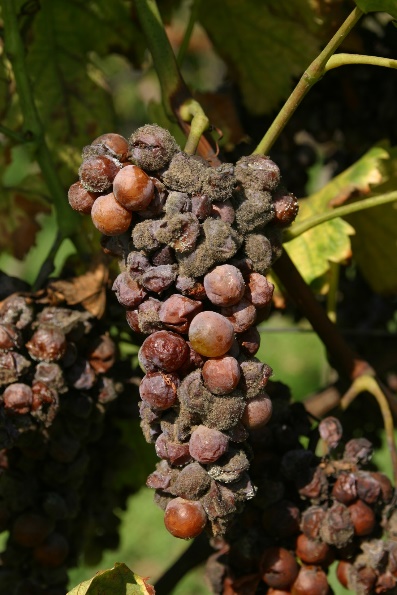 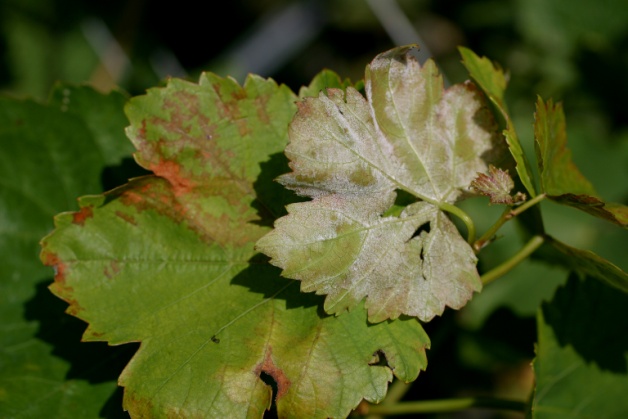 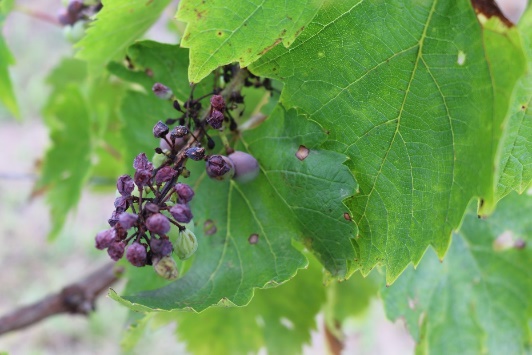 Downy Mildew
Black rot
Powdery Mildew
Botrytis cinerea
 Need for intense fungicide treatments
[Speaker Notes: Quantity of PPP sold]
Fungicide Use in Viticulture
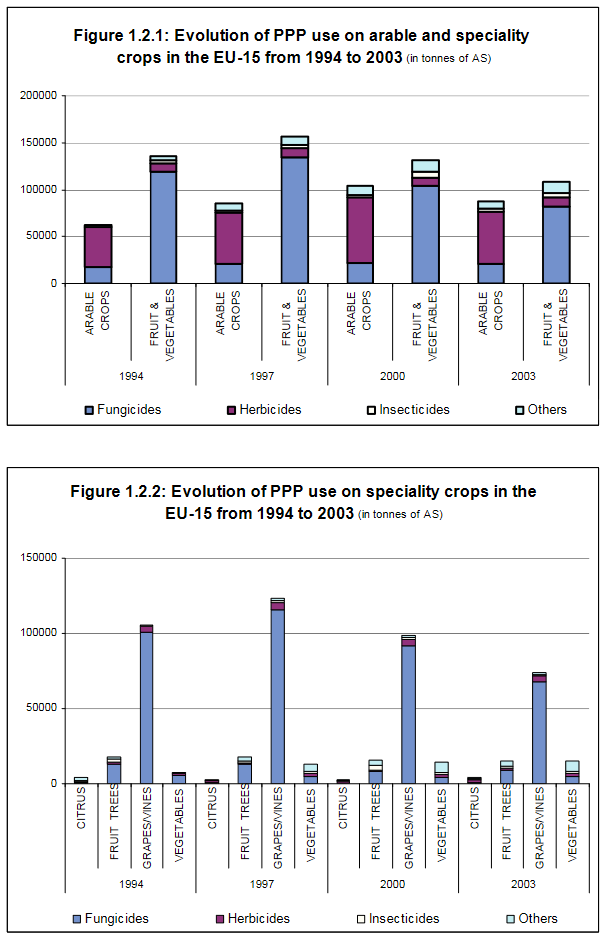 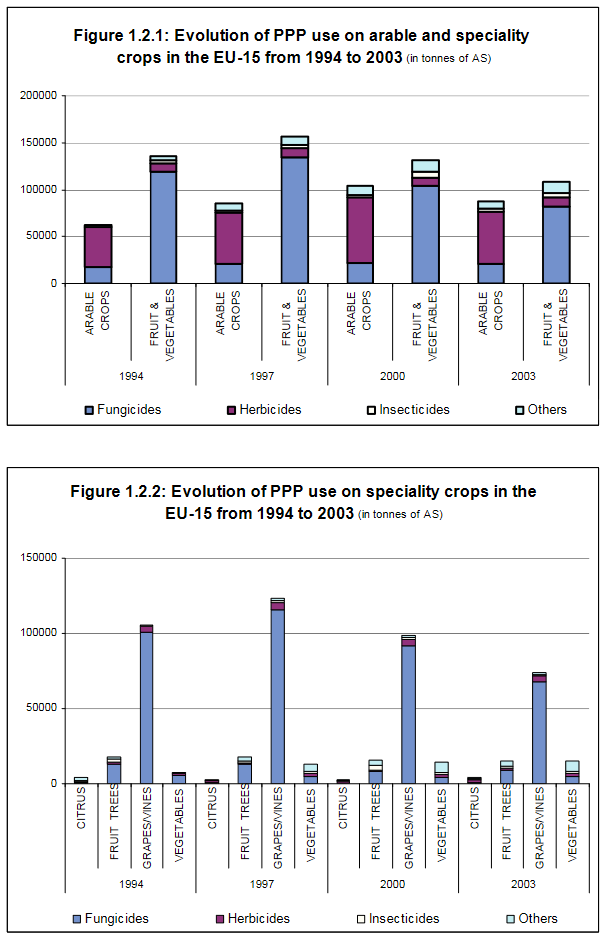 (Eurostat, 2007)
Around 2/3 of the fungicides used in agriculture in the EU are used in viticulture

Viticulture constitutes ~4% of the agricultural area in the EU
[Speaker Notes: Quantity of PPP sold]
European Green Deal
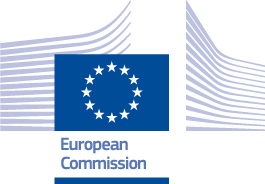 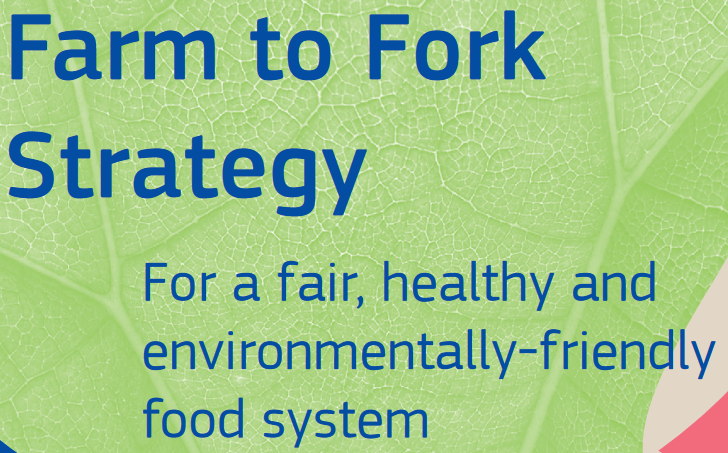 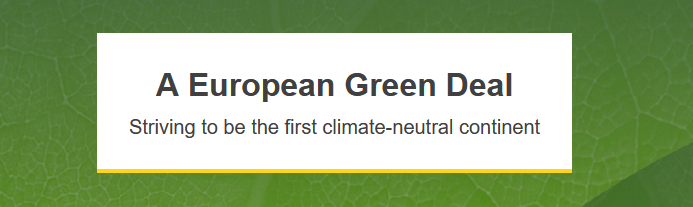 „The Commission will take additional action to reduce the overall use and risk of chemical pesticides by 50% and the use of more hazardous pesticides by 50% by 2030.”
Reduction of fungicide use is the main goal for grapevine breeding
[Speaker Notes: Transform the EU into a modern-resource efficient and competitive economy and be the first climate-neutral continent]
Climate Change as driving force for varietal change
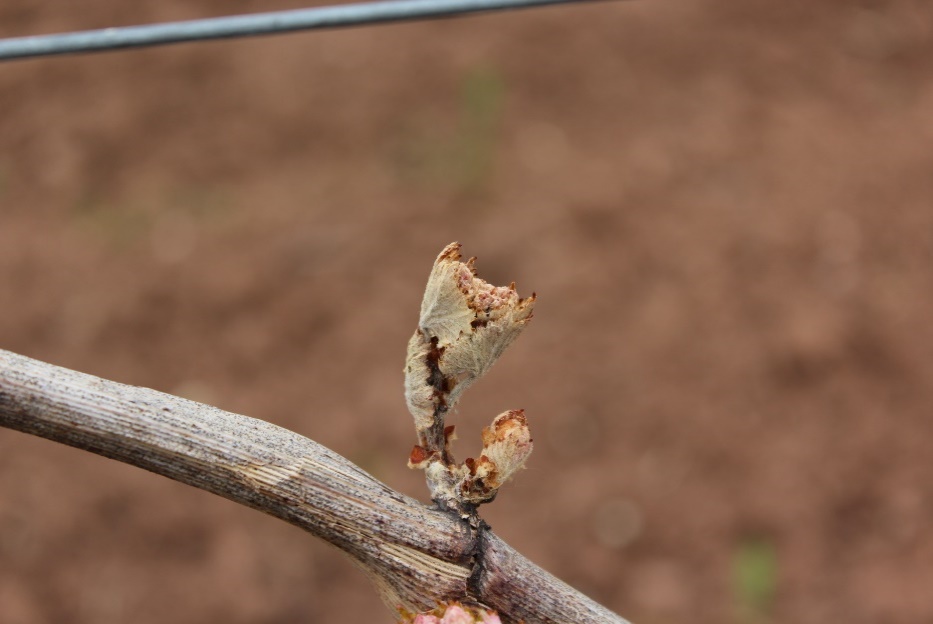 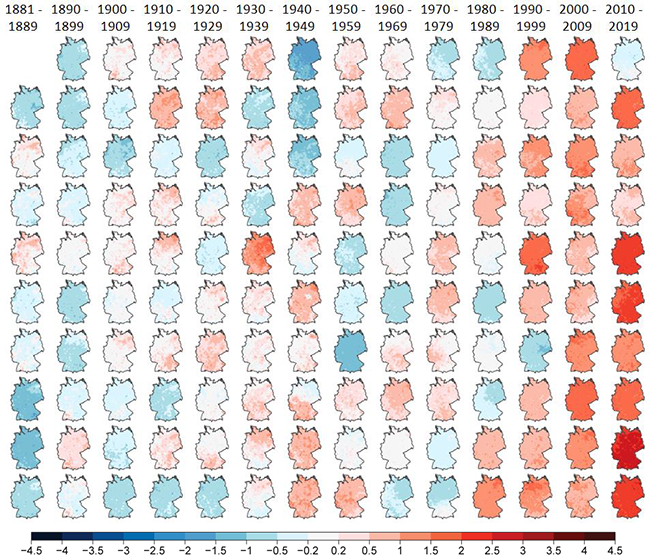 Late spring frost (Anna Schwandner, JKI)
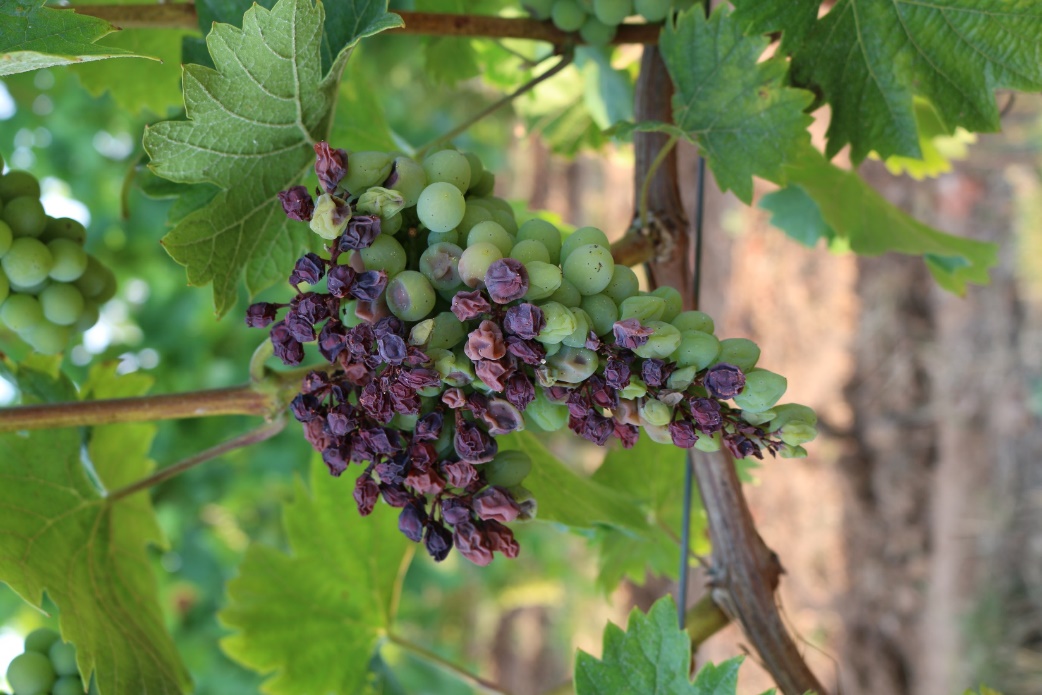 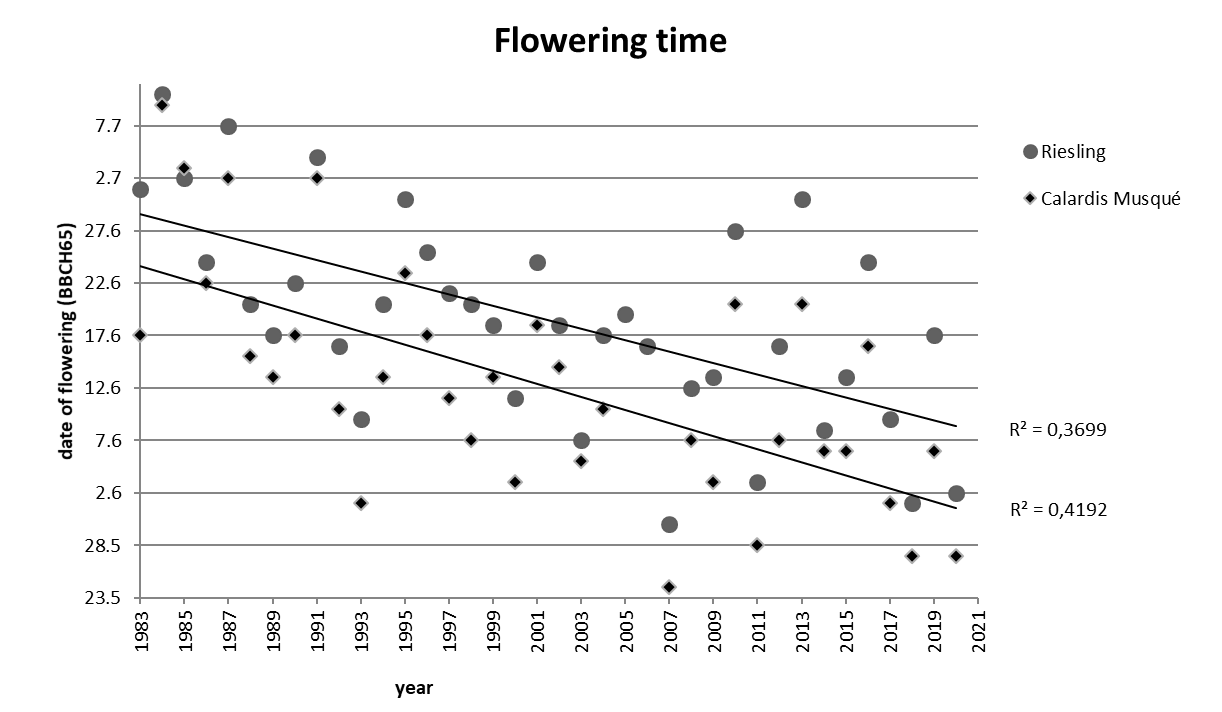 Sunburn on grapes
(Source: Rebecca Höfle, JKI)
(Florian Schwander, unpublished)
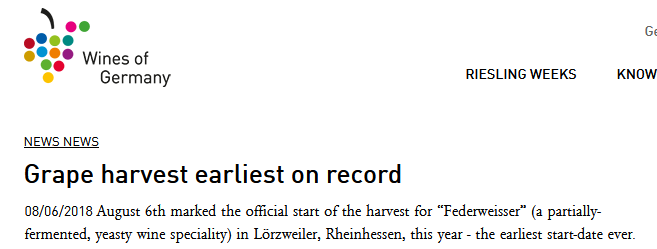 Temperature anomalies for Germany (1881 - 2019) compared to the mean of 1961-1990.Source: DWD
(www.germanwines.de)
Extreme weather conditions
Extreme weather events are occurring more often:
2016: very wet spring

2017: late spring frost

2018-2020: very hot and dry

2021: extremely wet and rainy

2022 & 2023: hot and dry
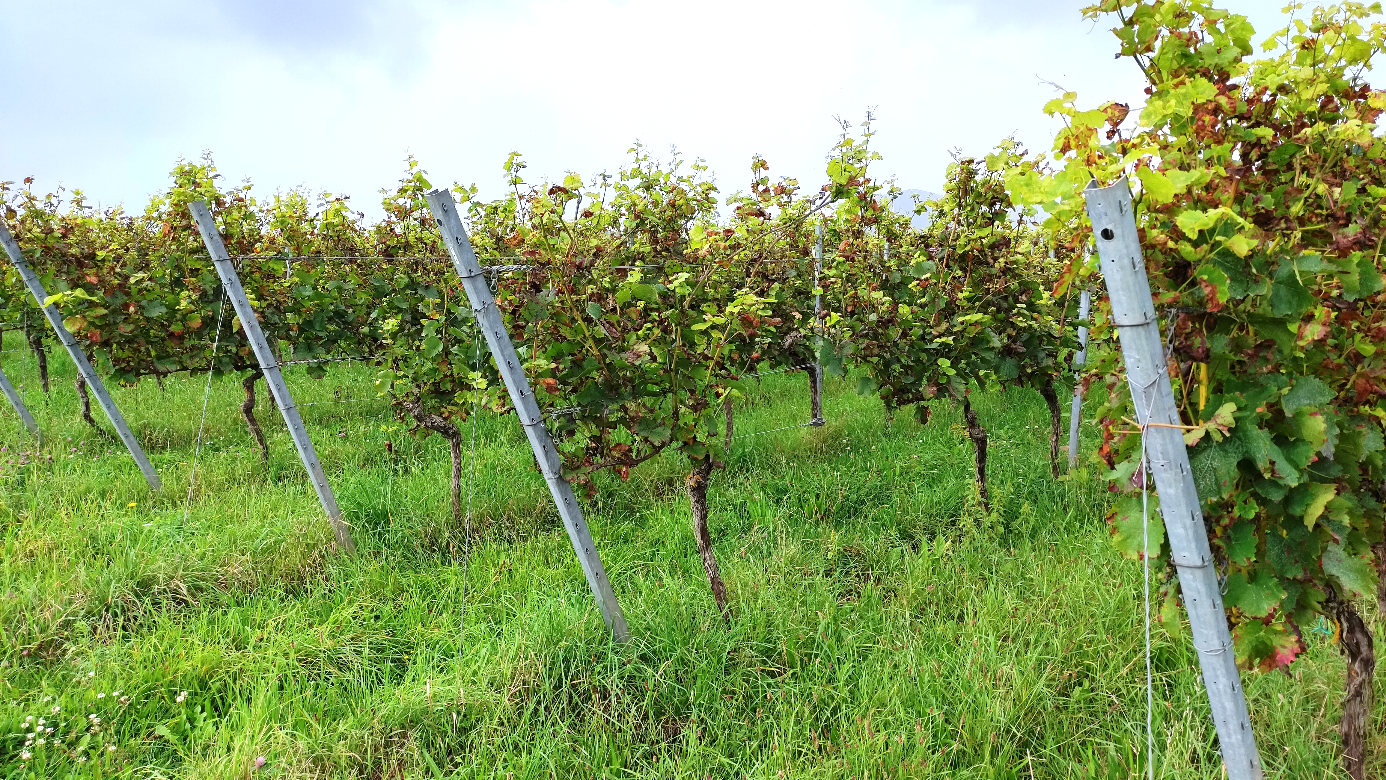 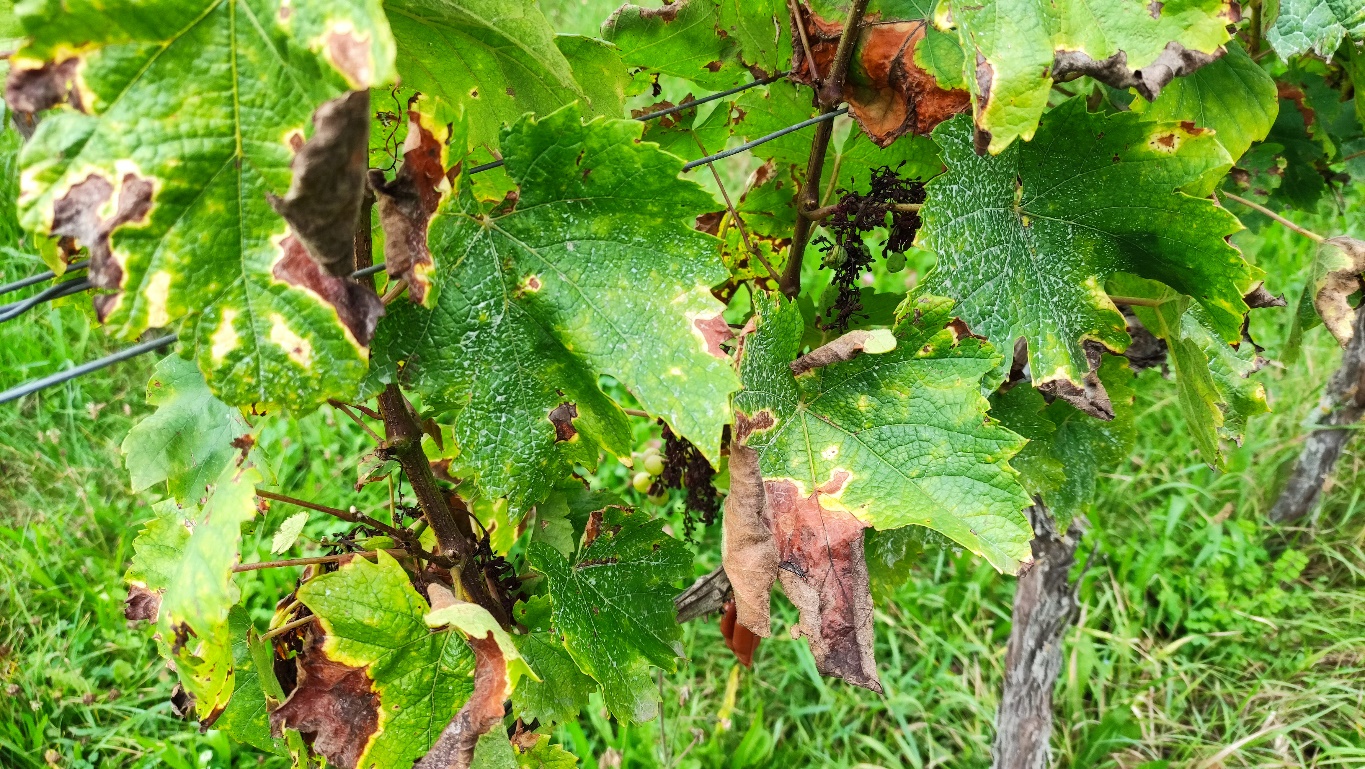 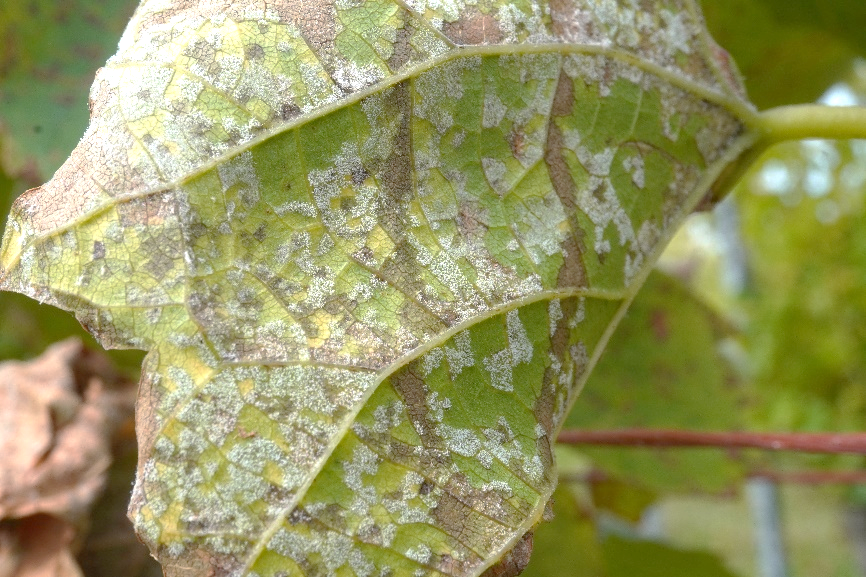 (2021)
Breeding Categories and Selection Criteria at the JKI
Quality of Wine
Seeds generated each year by crossing: 20.000 – 80.000
Resistance
Viticultural characteristics
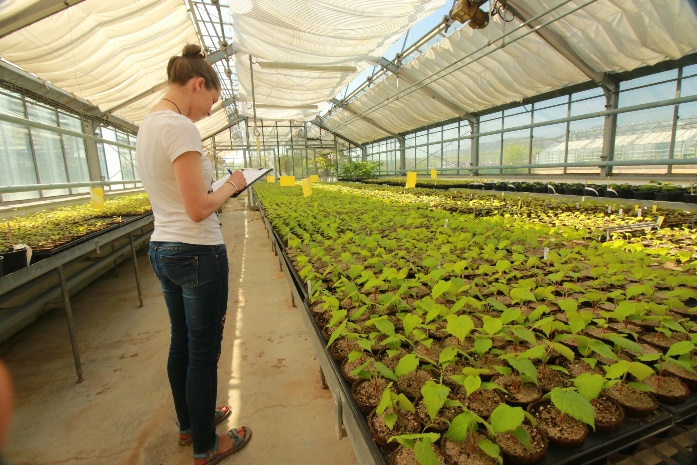 MAS
Seedling
Primary
Intermediate
Main
10
1
50
500
app. 25 years
Marker Assisted Selection (MAS)
„Resistance loci“ can be traced with molecular markers (similar to paternity tests)

Molecular markers allow an estimation of the level of resistance already at the seedling stage

Mainly resistances against Downy and Powdery Mildew are traced and used for selection at the JKI
No suitable markers for Botrytis resilience, abiotic stress tolerance, phenology, yield … yet.
Grapevine Varieties of the JKI
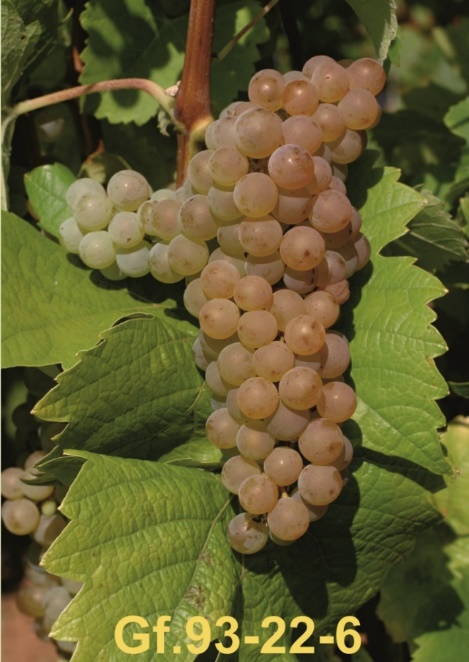 Resistance loci
*
*
*
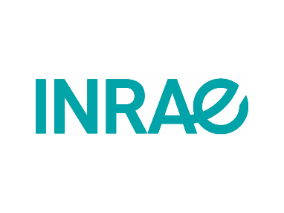 ResDur1 collaboration
 Overall, there are more than 30 disease-resistant varieties officially registered in Germany and more than 100 are allowed for planting and winemaking.
Calardis Blanc
Breeding goal:
Development of new, climate-adapted and disease-resistant grapevine cultivars with high quality wines
Harvest date comparison:
Adaptation to climate change:

Most disease-resistant varieties in Germany are early ripening,Calardis Blanc is medium-late ripening

Calardis Blanc exhibits slow sugar accumulation

Calardis Blanc is highly resilient to sunburn:
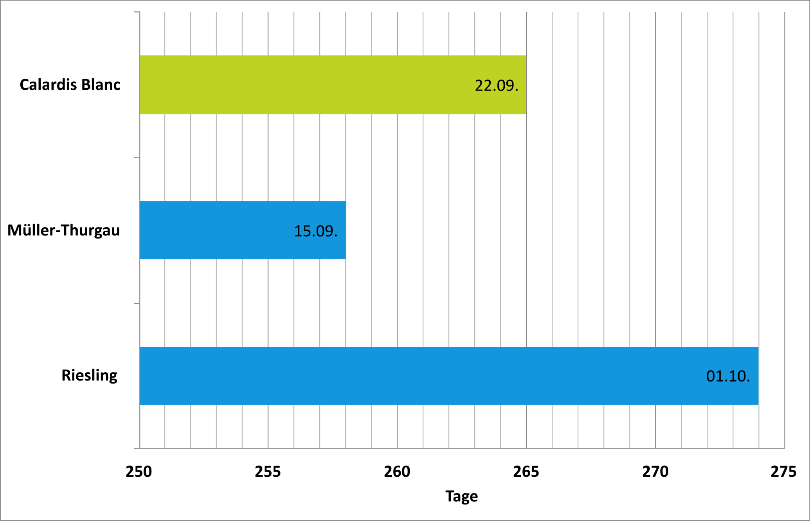 Days of the year
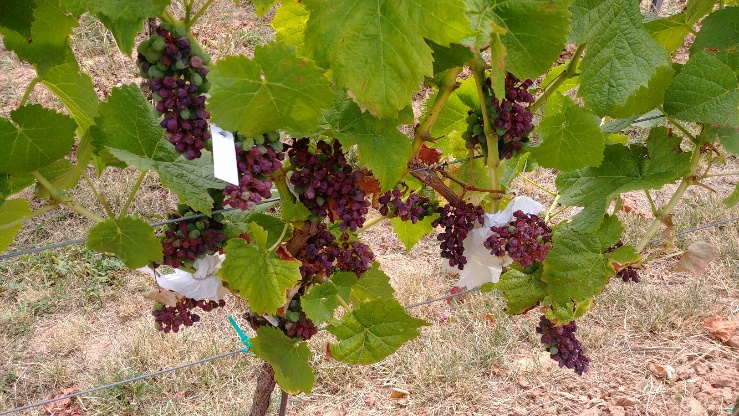 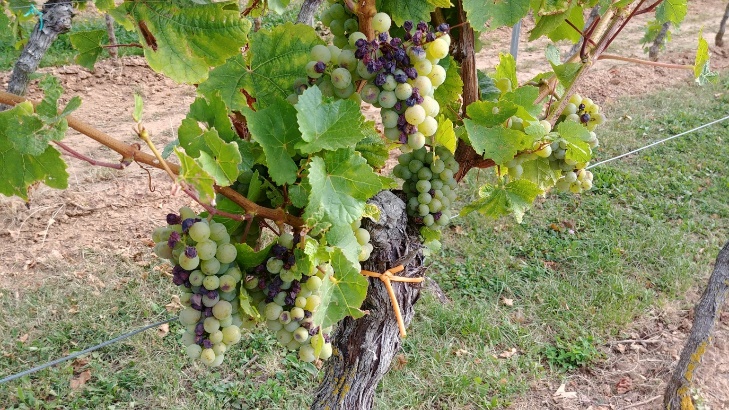 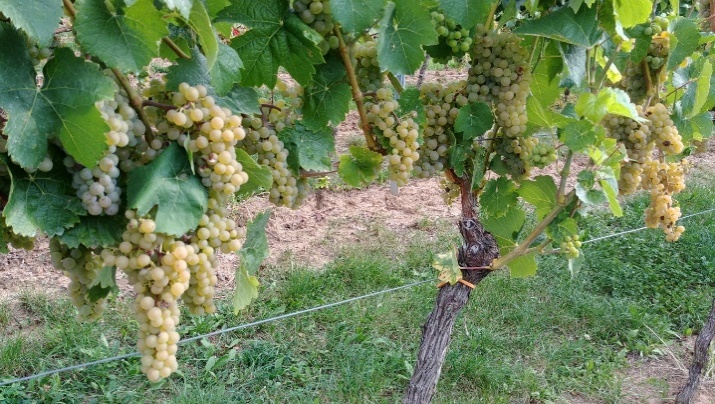 Calardis Blanc
Sylvaner
Breeding line
[Speaker Notes: Silvaner was present in Sonoma, also called Sonoma Riesling]
Calardis Blanc
Breeding goal:
Development of new, climate-adapted and disease-resistant grapevine cultivars with high quality wines
Disease resistance and fungicide saving potential:
Powdery Mildew
Downy Mildew in 2021
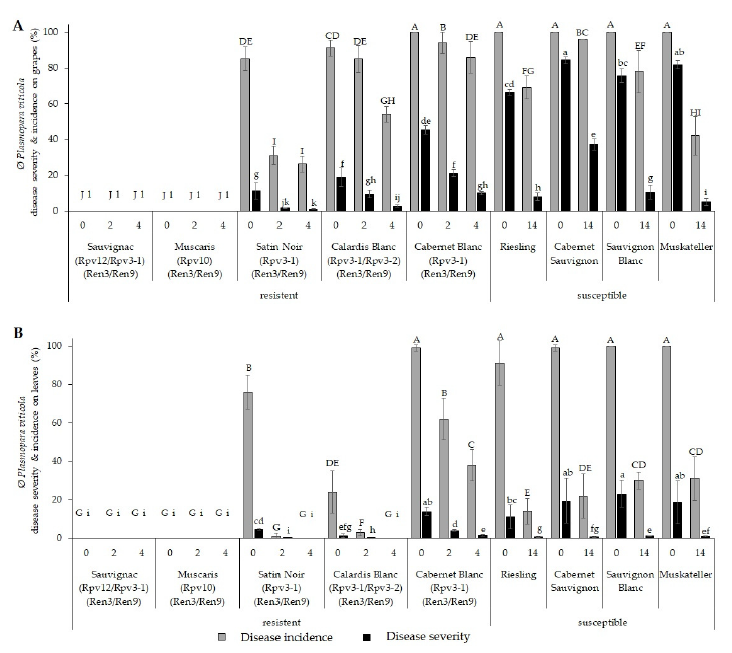 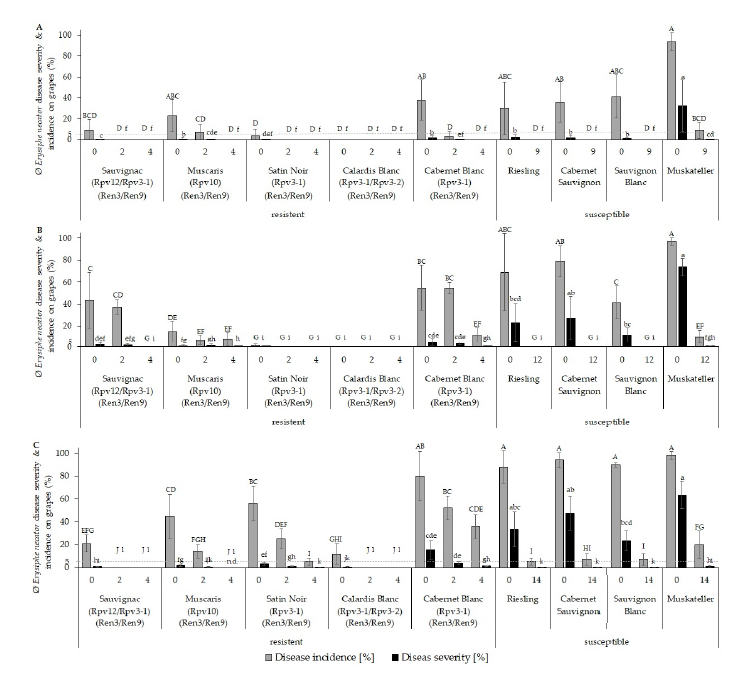 2019
grapes
2020
leaves
2021
Eisenmann, Wingerter et al., 2023
Calardis Blanc
Breeding goal:
Development of new, climate-adapted and disease-resistant grapevine cultivars with high quality wines
High wine quality:
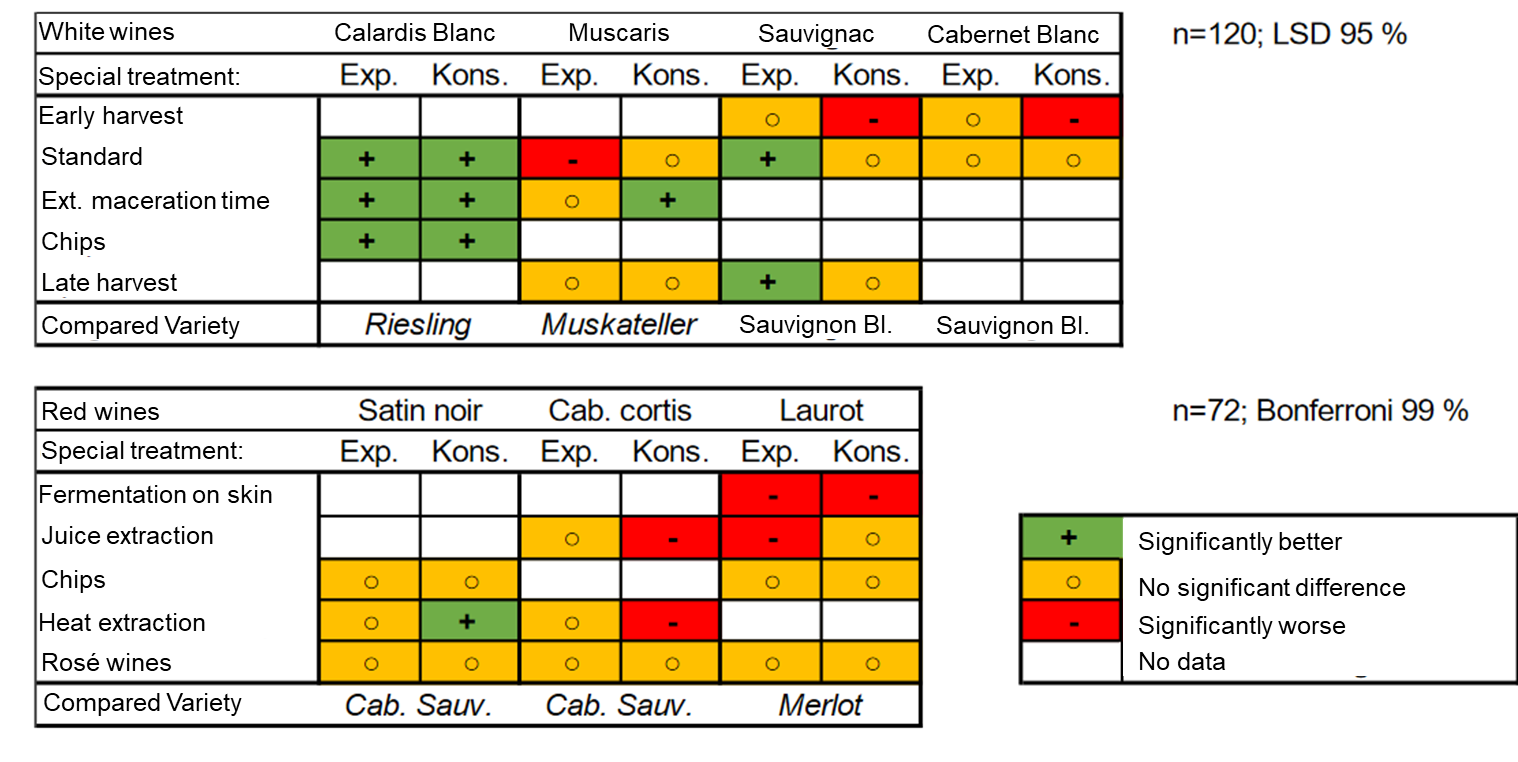 (modified from Weber, Kohlmann, Fischer, 2021)
[Speaker Notes: Silvaner was present in Sonoma, also called Sonoma Riesling]
Calardis Blanc - A Solution for Sustainable Viticulture
Good resistance against Downy and
      Powdery Mildew

Black rot resistance

Loose bunches  good resistance againstBotrytis (gray mold)

Upright growth

Flowering and harvest time shortly before Riesling, moderate sugar accumulation

Very resilient to sunburn

High potential for sparkling
      wine production

Fungicide reduction of 
      more than 70% possible
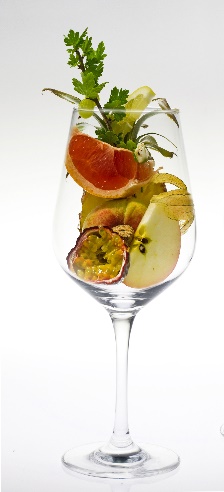 Calardis Blanc
(Calardis Musqué x Seyve Villard 39-639)
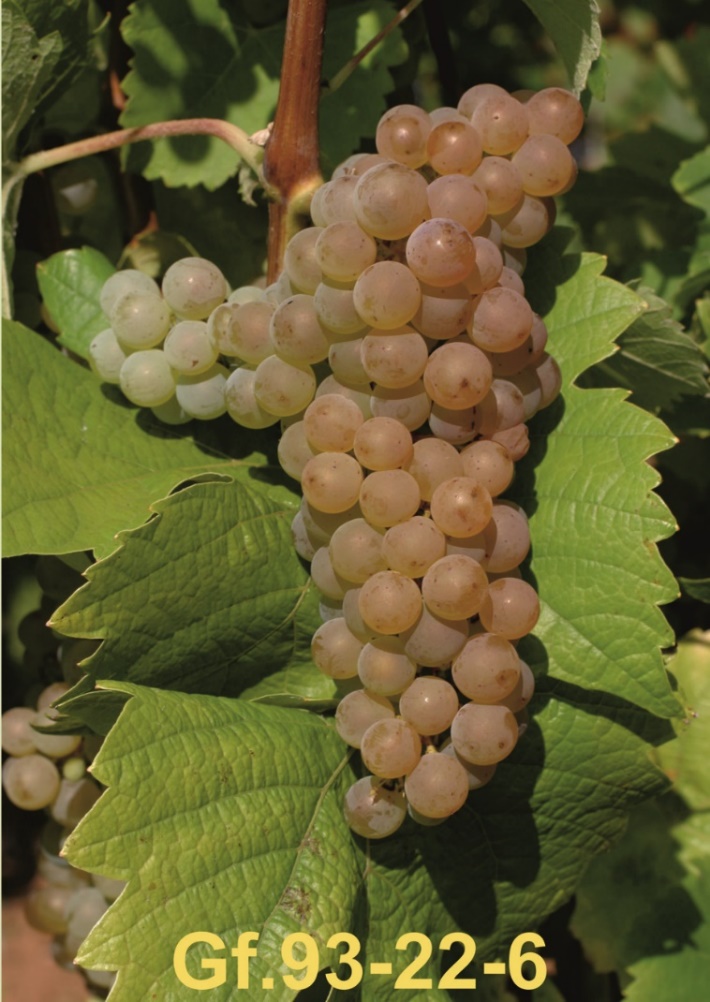 Rpv3.1
Rpv3.2
Ren3/9
Rgb1.3
Light summer wine with a very nice and tangy acidity and light aromatic bouquet with traces of grapefruit, passionfruit and gooseberry
Adoption of Disease-Resistant Varieties in Germany
Consumer have a deep attachment to traditional European grapevine varieties

Preference for varietal wines of familiar varieties

‚Regent‘ broke the ice in 1995 as first disease-resistant variety allowed for quality wine production

Years with high disease pressure and political and public pressure for more sustainability are now leading to a change of mind of the winegrowers

Area under disease-resistant vines saw a significant increase in the last two years in Germany and other European countries and is going to rise even faster
Acknowledgements
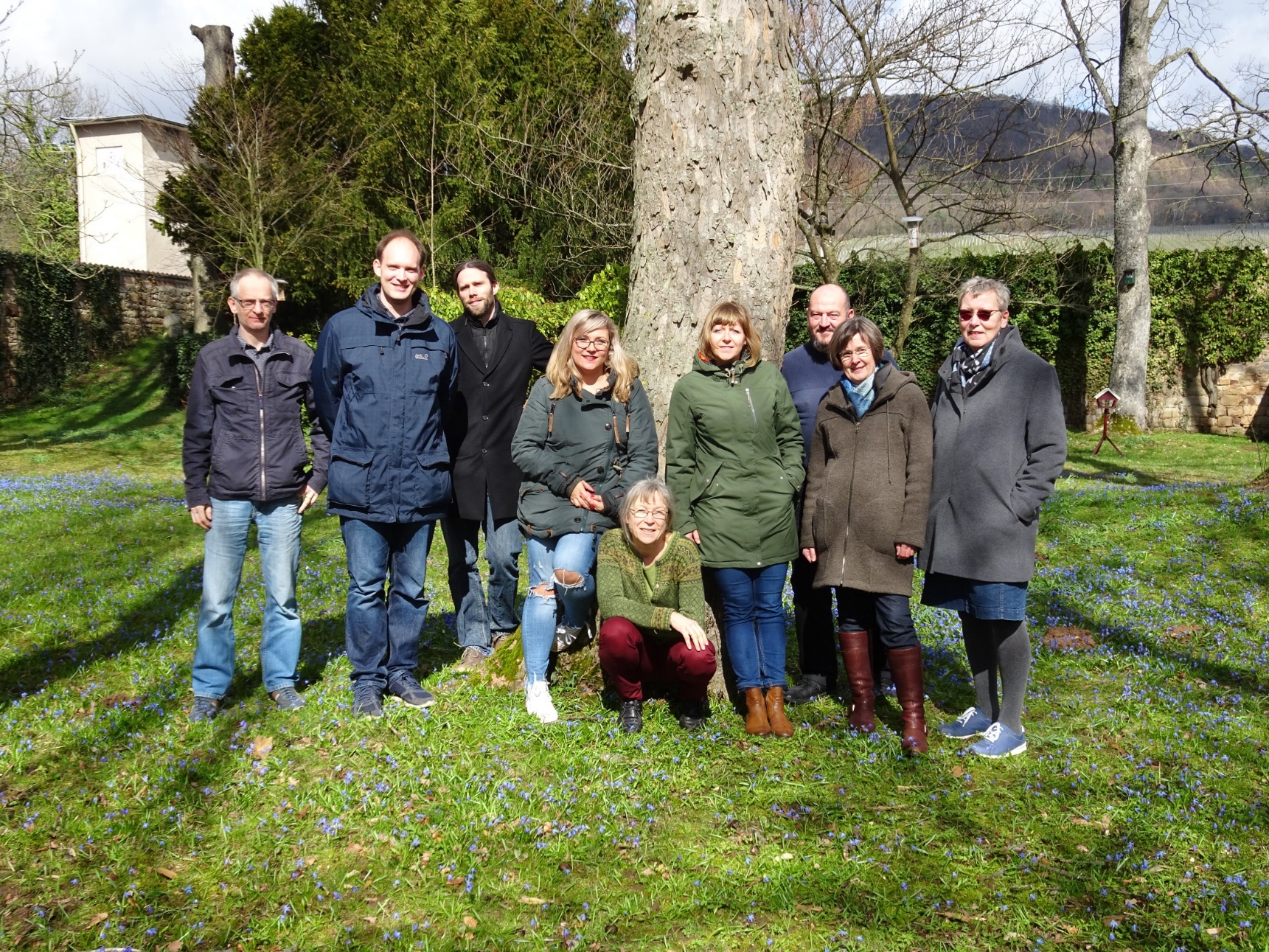 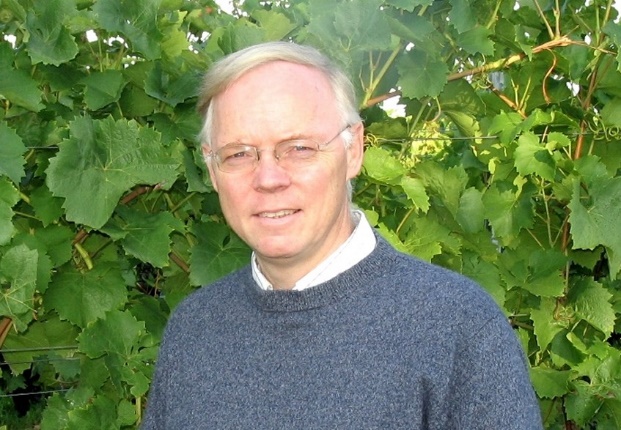 Prof. Dr. Reinhard Töpfer(Head of the Institute)
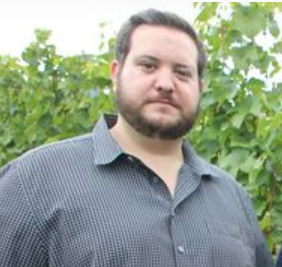 Ludger Hausmann, Florian Schwander, Oliver Trapp, Anna Kicherer, Erika Maul, Katja Herzog, Werner Köglmeier, Margit Harst, Eva Zyprian and Franco Röckel

…and their respective teams.
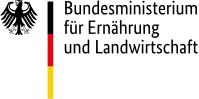 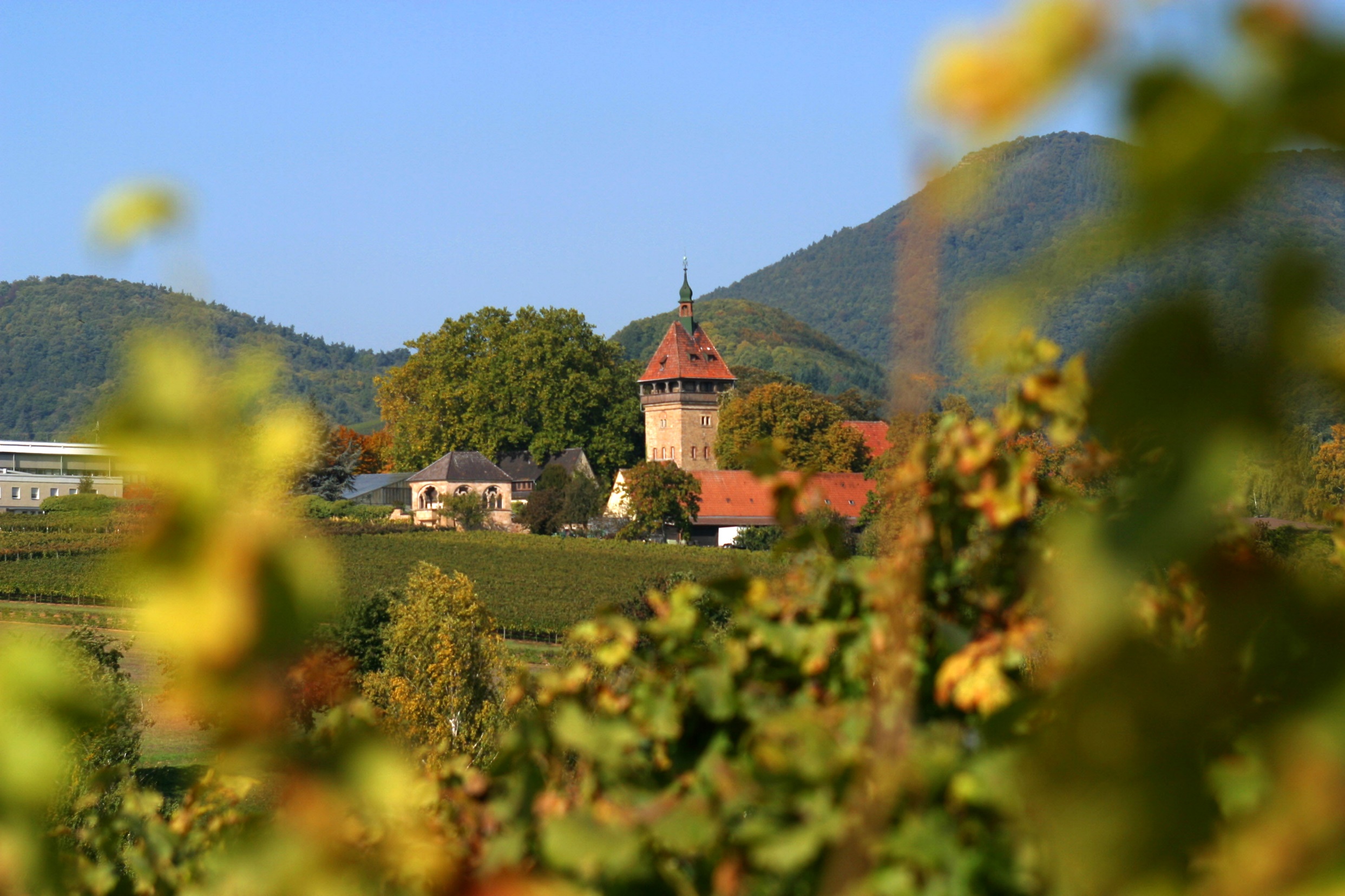 Contact:



Oliver Trapp
Julius Kühn Institute
Institute for Grapevine Breeding 
Geilweilerhof
76833 Siebeldingen
Germany


E-Mail: oliver.trapp@julius-kuehn.de